HAWAÏ
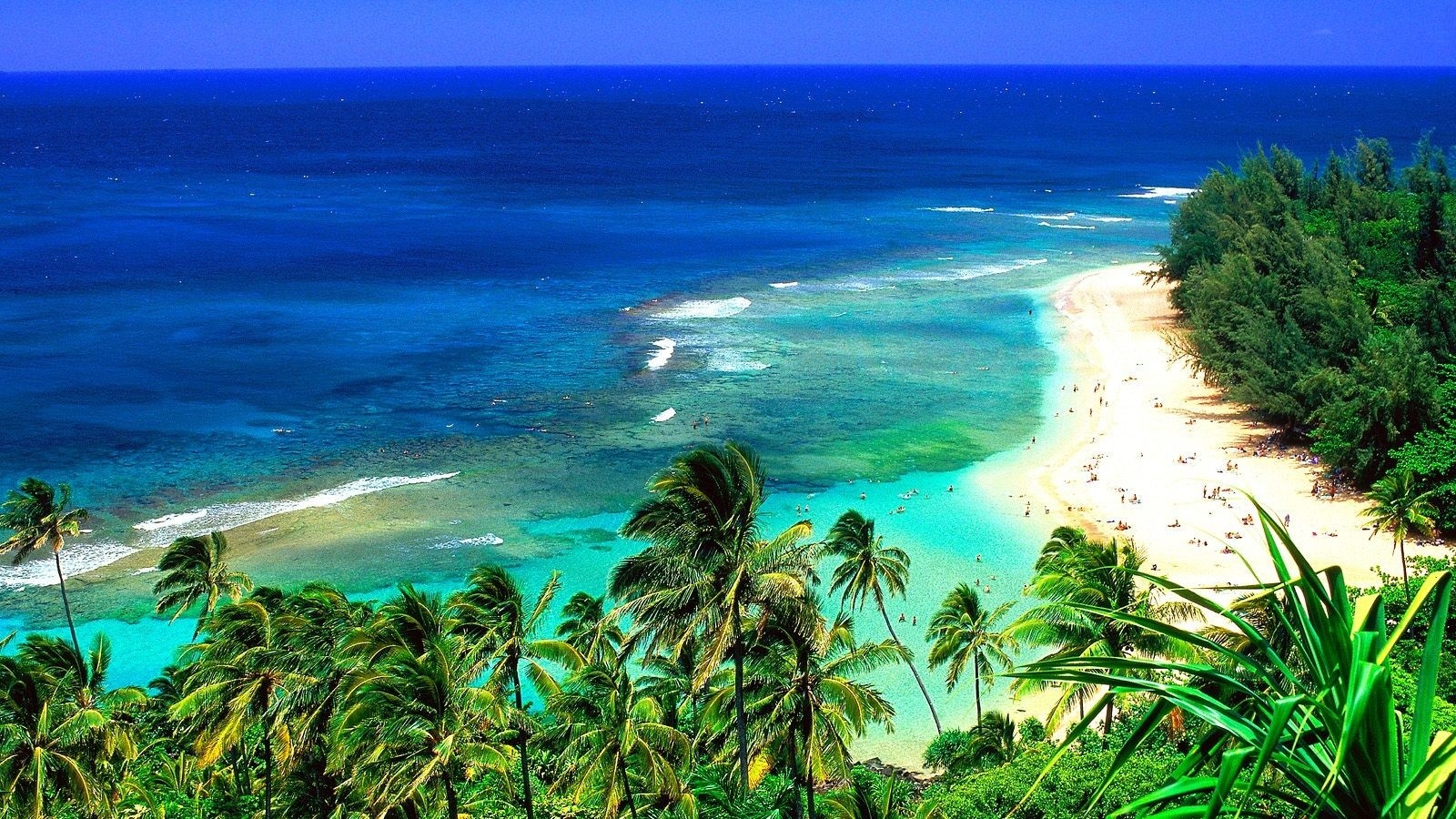 Salomé Bachelin-Albélia Abegue-Sabrina Dautricourt
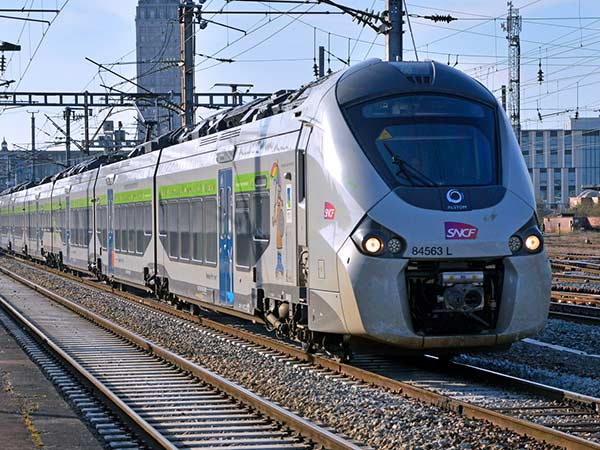 Trajets:
                      ALLER
-Brive-La-Gaillarde – Paris Austerliz (train)                                 17heures59 – 22heures21
             40€ par personne

-Paris Austerliz – Honululu (avion)                                         11heures35 – 21heures10
            652,05€ par personne
                          
                    RETOUR
-Hunolulu – Paris Austerliz (avion)                                               15heures45 – 07heures20
             489,26€ par personne

-Paris Austerliz – Brive-La-Gaillarde (train)                                 08heures29 – 12heures57
            20€ par personne
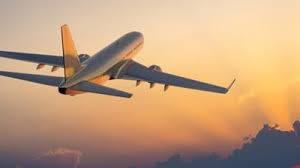 Tarif:

-341€ la nuit par personne

Petit déjeuné – repas du midi compris
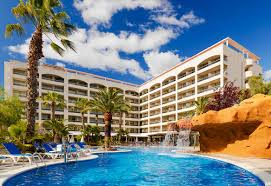 Une fête hawaïenne avec des danses traditionnelles
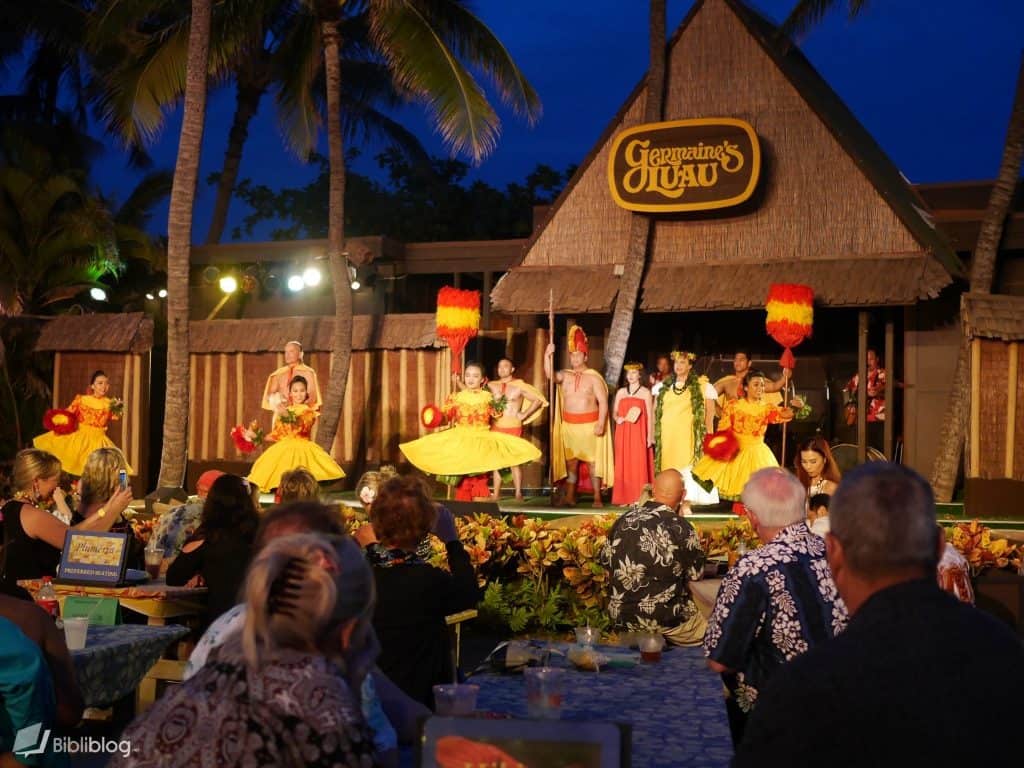